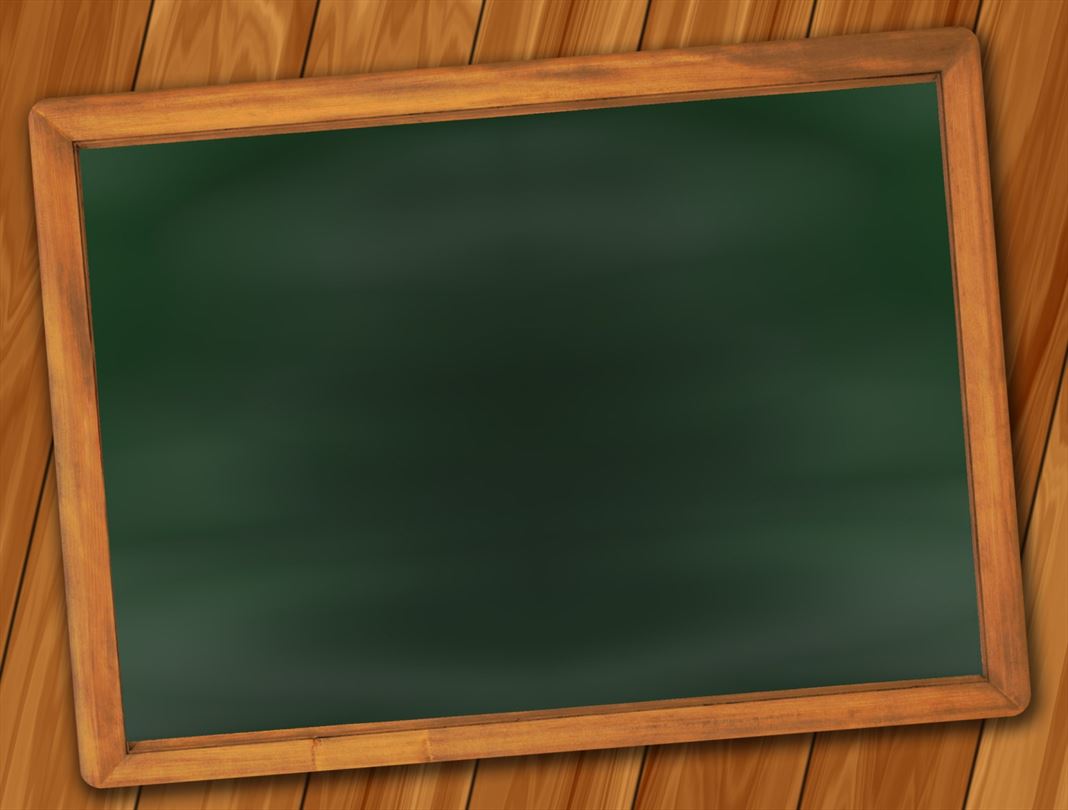 ТЕХНИЧКО ПИСМО
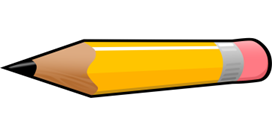 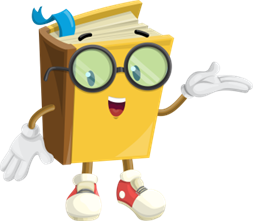 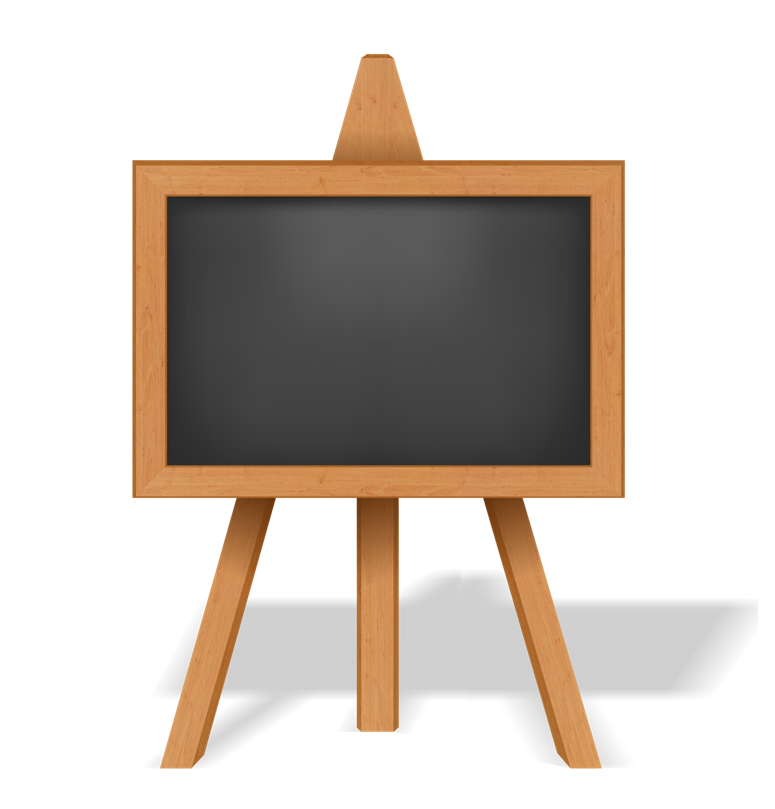 Техничко писмо је посебан облик писма који се користи при изради техничких цртежа.
Користи се  за исписивање натписа, ознака и бројева.
Да би  технички цртежи били  читљиви,  стандард је прописао да се на техничким цртежима мора  користити техничко писмо. Облик и величина слова, бројева и ознака на техничком цртежу одређена је стандардима.


 Техничко писмо садржи мала и велика слова ћирилице, латинице и грчког алфабета, арапске и римске цифре и знаке интерпункције.
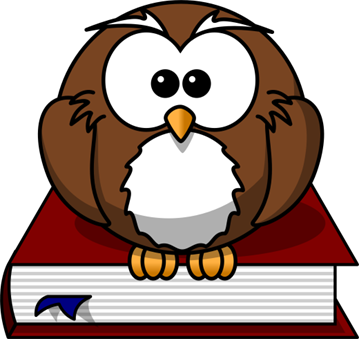 Свако од нас има карактеристичан рукопис. Неко пише ситна слова, неко велика, а неко да се готово и не могу прочитати.

Због различитог рукописа би за извођаче радова таква техничка документација била неразумљива. Због тога је потребно научити техничко писмо.

Уколико се цртежи раде оловком, видљиве и невидљиве  контуре, слова и бројке треба исписати оловком 2Н, а остале  линије  оловком 3Н или 4Н.
Техничка слова могу бити: 
 усправна, под углом од 90° и
 коса, под углом од 75°.

Нормом се прописује:
називна висина H писма,
ширина црте
ширина знакова
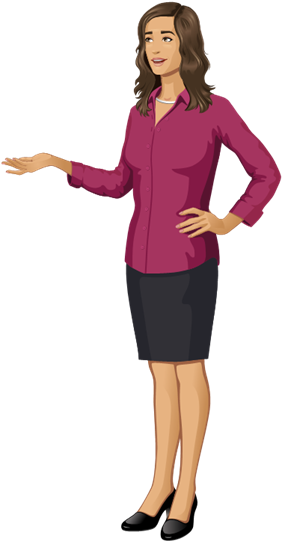 Називна висина h је висина великих слова и бројева, а одређује се према величини расположивог простора

Све величине техничког писма одређују се у зависности од називне висине h великих слова и бројева.
Техничко писмо може бити уско, нормалнo или широко.
Ширина црте за нормално писмо износи  1/10 H, а за уско 1/14 H.
Размаци између појединих знакова нису строго прописани, али најпрегледнији изглед се постиже ако су једнолике површине између појединих знакова.
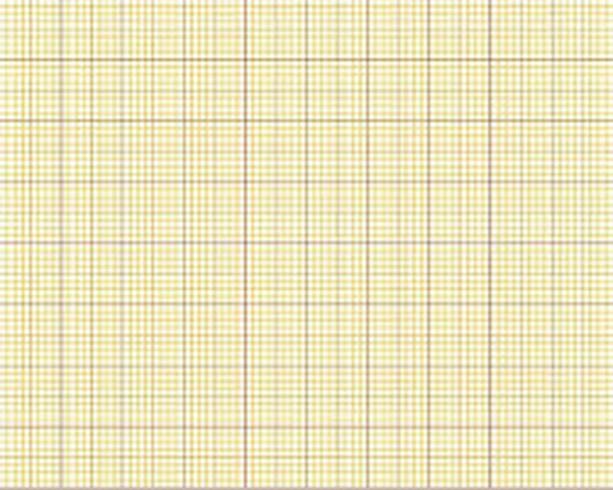 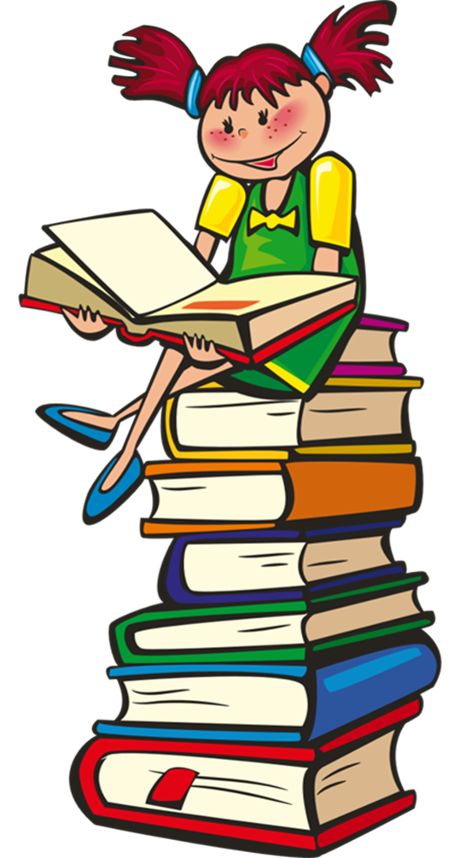 Мрежа на којој је исписано писмо показује однос великих и малих слова, размак редова и слова међусобно, затим ширину појединих слова и бројева, као и знаке интерпункције.
На слици је приказано ћирилично и латинично косо техничко писмо.
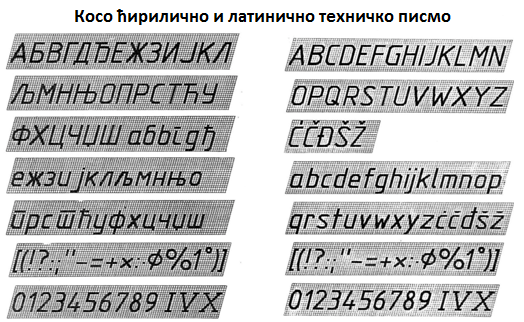 Техничко писмо (право), ћирилица и  латиница.
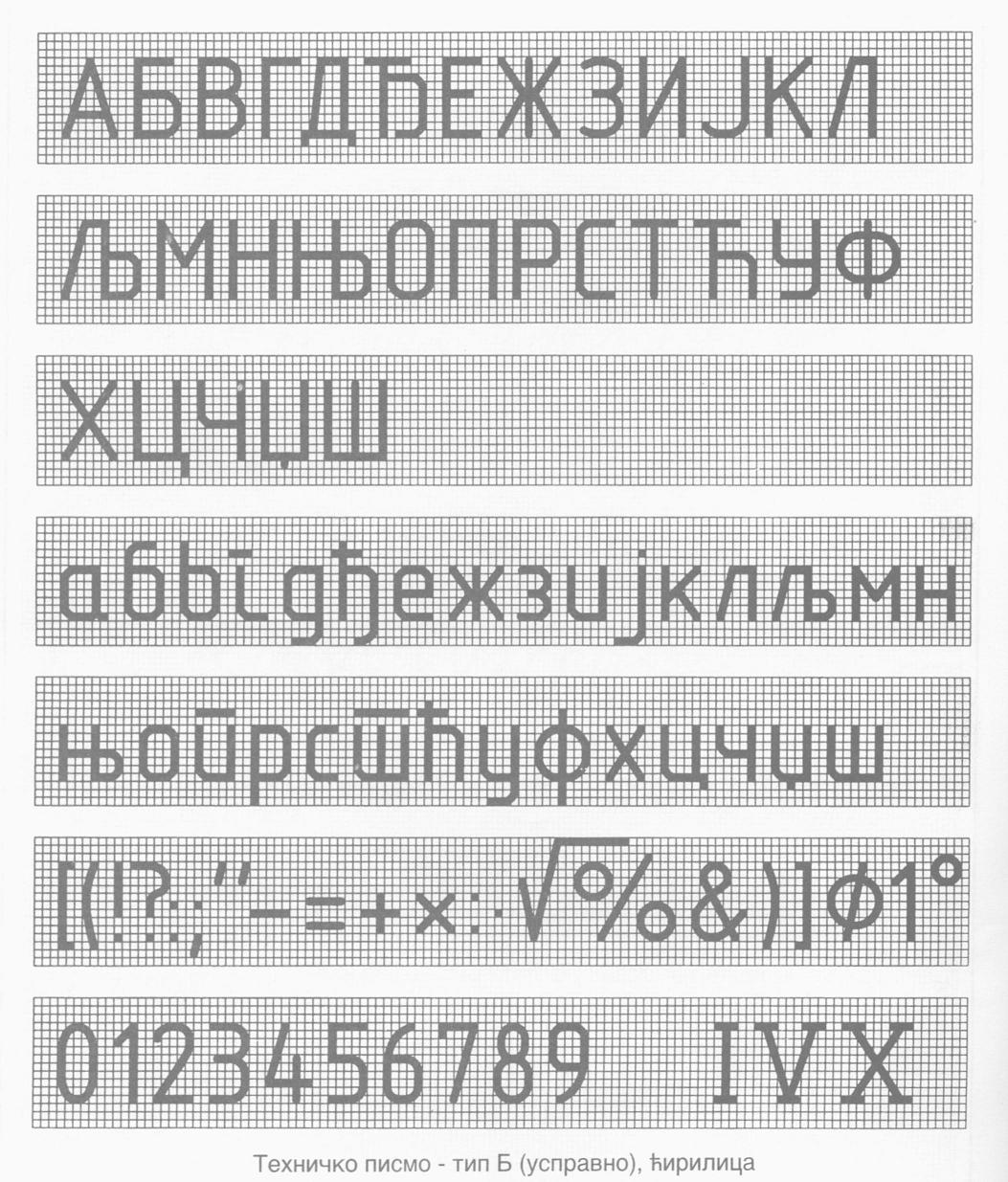 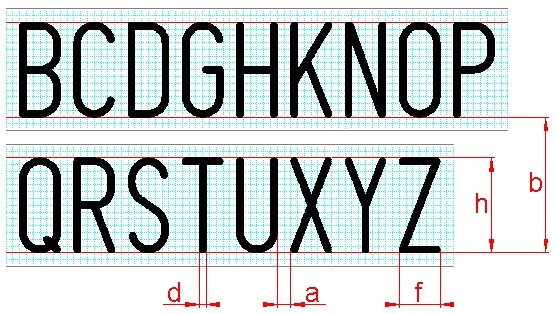 Као што се види из графичког приказа, димензије код техничког писма су сљедеће:
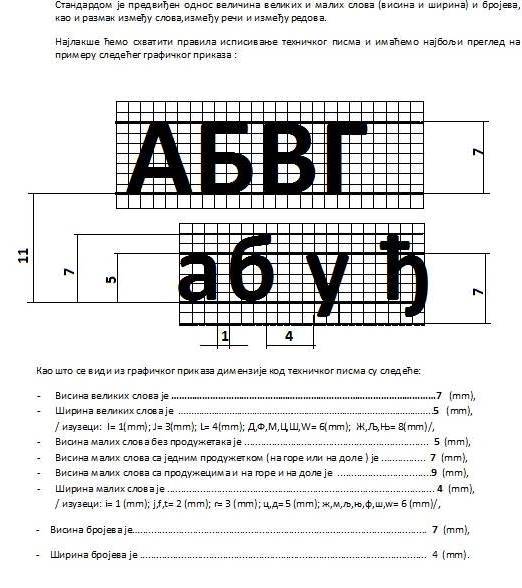 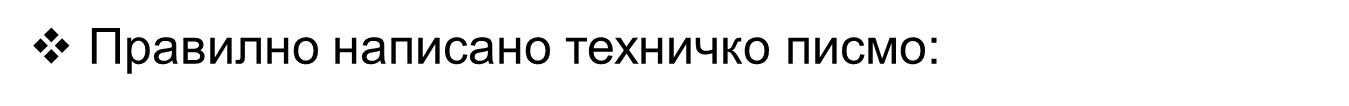 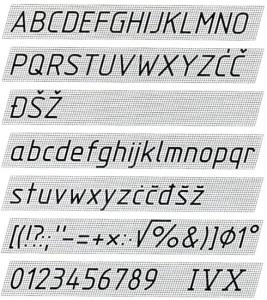 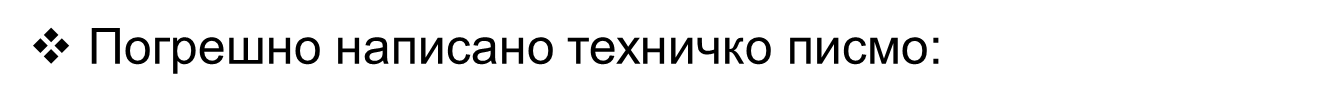 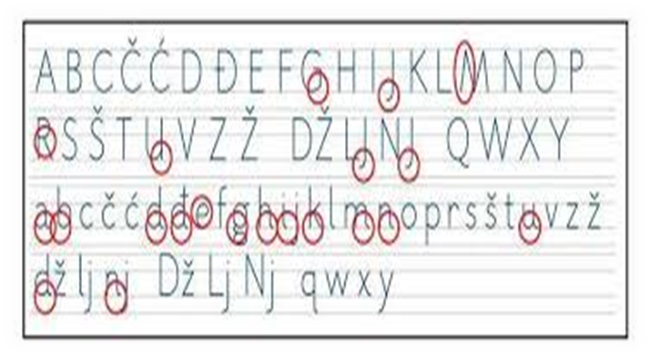 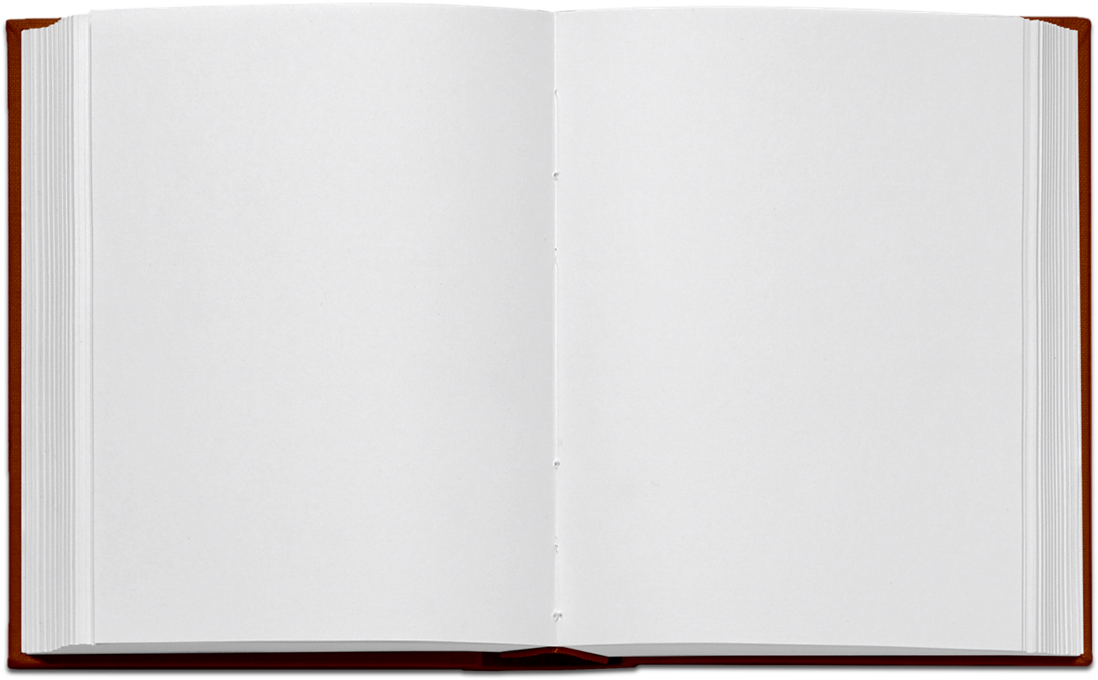 Задатак за самосталан рад:

Радна свеска,
странe 20 и 21
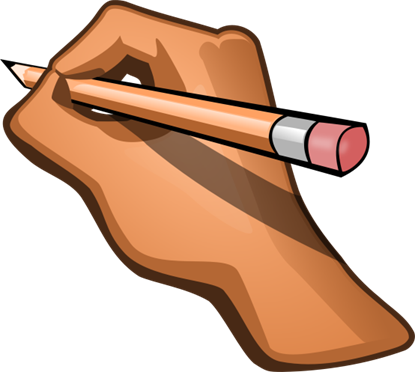 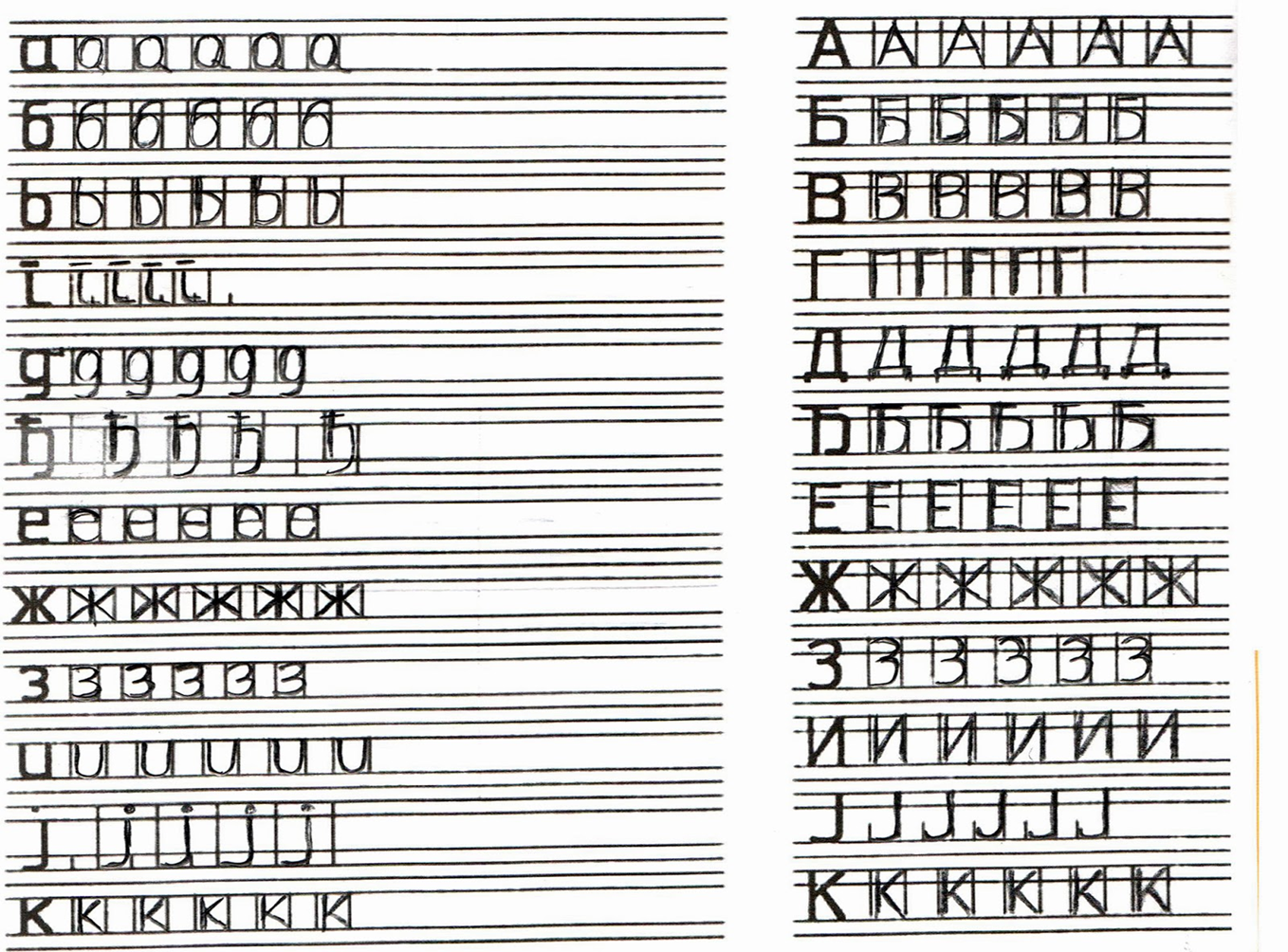 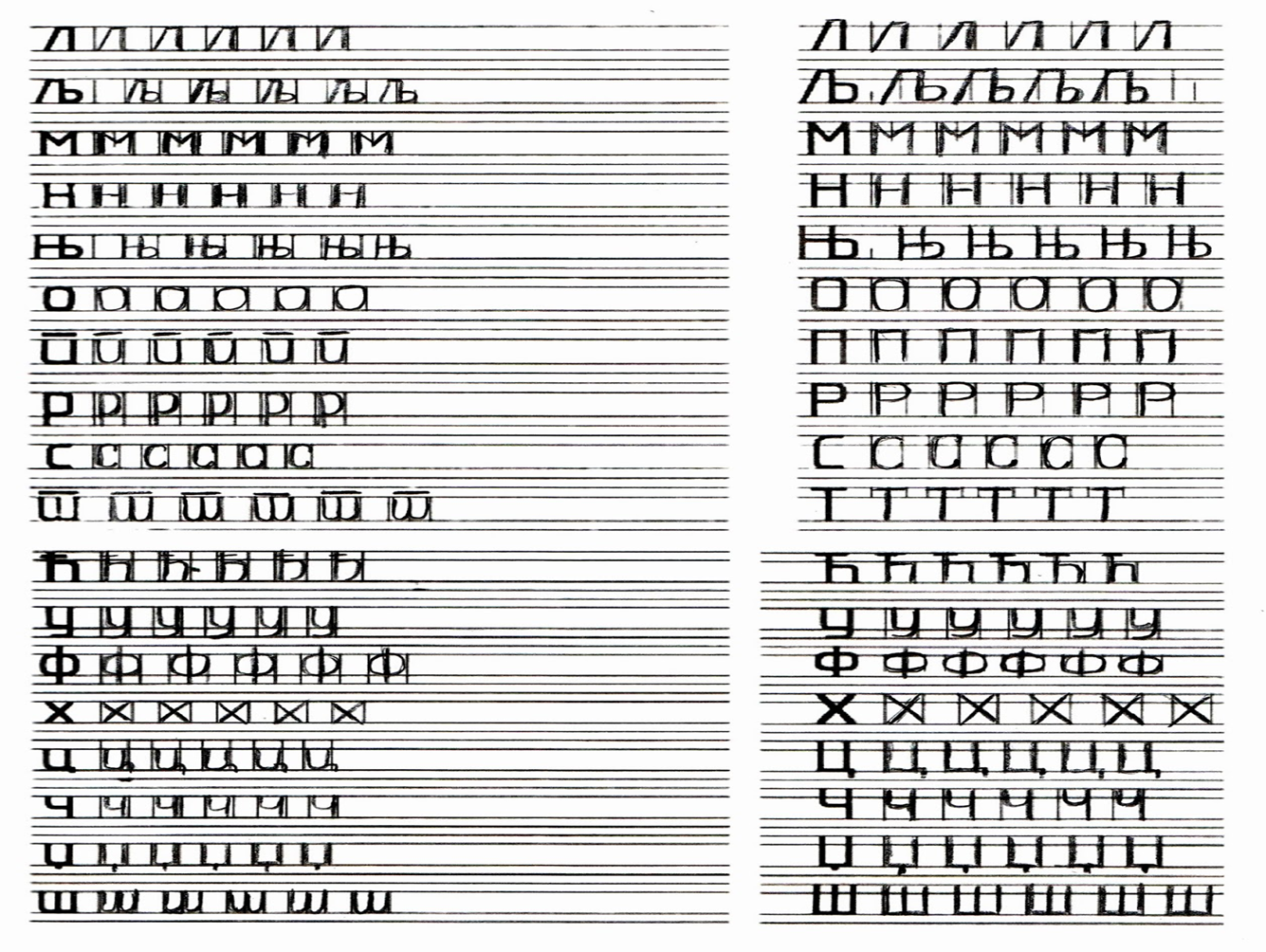 Хвала на пажњи
  
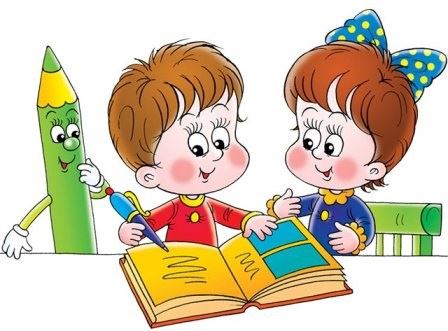